Slikanje hladnih atomov
Maj Škerjanc

4. 6. 2018
Maj Škerjanc Slikanje hladnih atomov
Uvod
Bose-Einsteinov kondenzat nam omogoča vpogled v kvantni svet (atomski laser, ultrahladne molekule)
Večina podatkov pridobimo z optičnimi metodami opazovanja, ki temeljijo na
Emisiji
Absorbciji
Faznem zamiku svetlobe
Pri absorpcijskem ali fluorescenčnem slikanju se oblak atomov segreje, kar nam uniči nadaljne slike
Rešitev je slikanje s pomočjo faznega zamika
Maj Škerjanc Slikanje hladnih atomov
Fluorescenčno slikanje
Deluje na principu absorpcije in emisije
Na oblak posvetimo z laserjem s frekvenco blizu atomske resonančne frekvence

Za slikanje posnamemo dve sliki
Slika fotonov sipanih na oblaku
Slika brez atomov z vklopjenimi žarki
Drugo odštejemo od prve
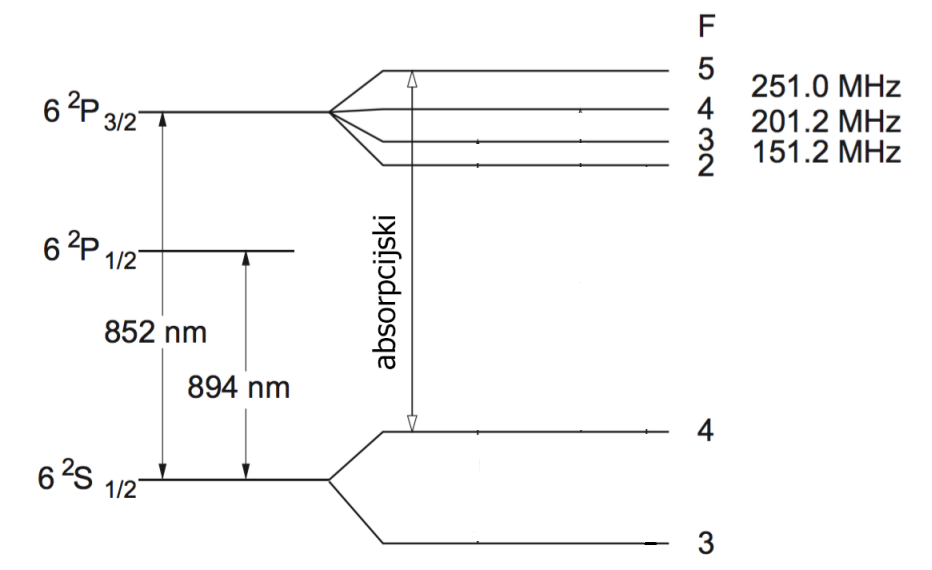 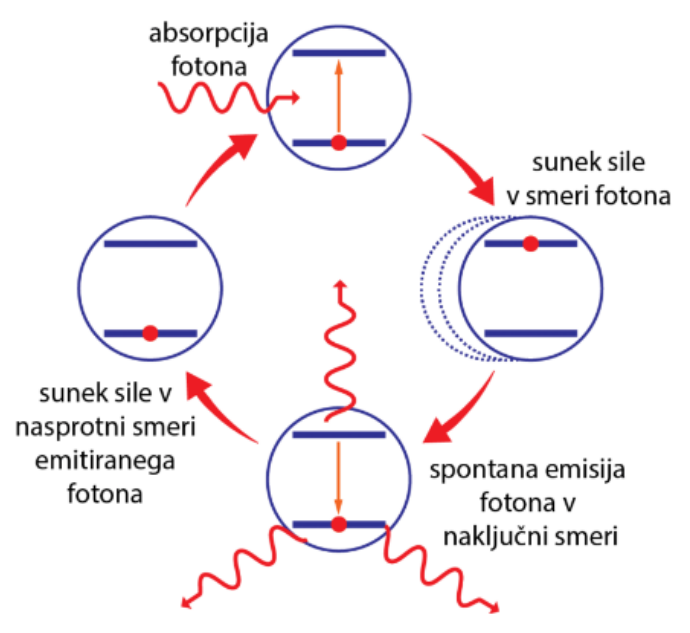 Maj Škerjanc Slikanje hladnih atomov
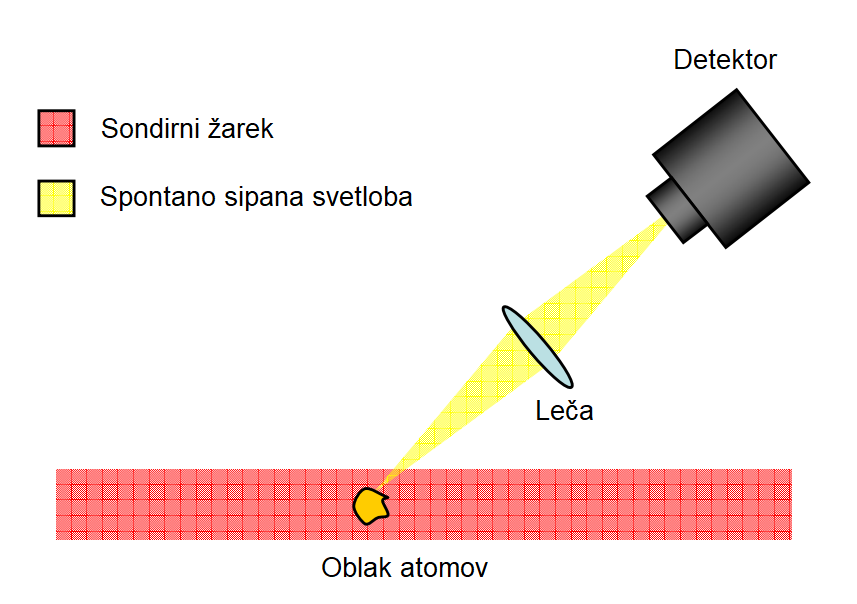 Fluorescenčno slikanje
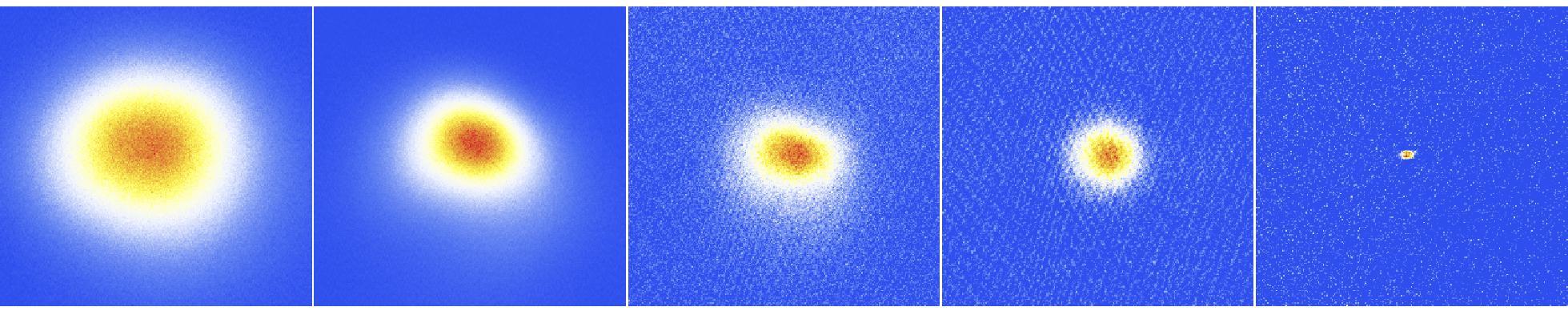 Maj Škerjanc Slikanje hladnih atomov
Absorpcijsko slikanje
Posvetimo na oblak in slikamo senco, ki nastane zaradi absorpcije fotonov
Slikamo z žarkom blizu atomske resonančne frekvence
Za slikanje posnamemo tri slike:
Slika z atomi
Slika brez atomov in vklopljenim žarkom za slikanje
Slika brez atomov in brez žarka
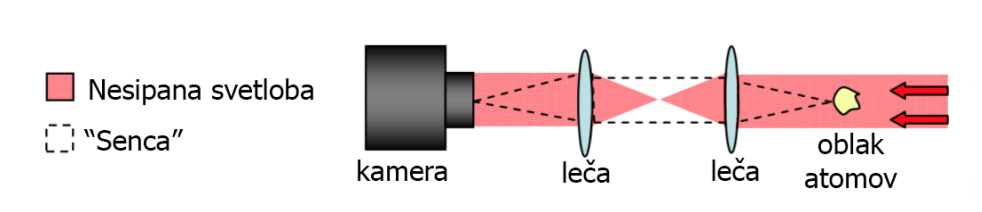 Maj Škerjanc Slikanje hladnih atomov
Absorpcijsko slikanje
Prinese dva velikostna reda večje razmerje signala proti šumu kot fluoroscenčno slikanje
Je relativno enostavno
Destruktivno
Ni primerno za slikanje optično gostih oblakov, saj prepustnost pada eksponentno z gostoto atomov in bo senca popolnoma črna
To lahko rešujemo na dva načina
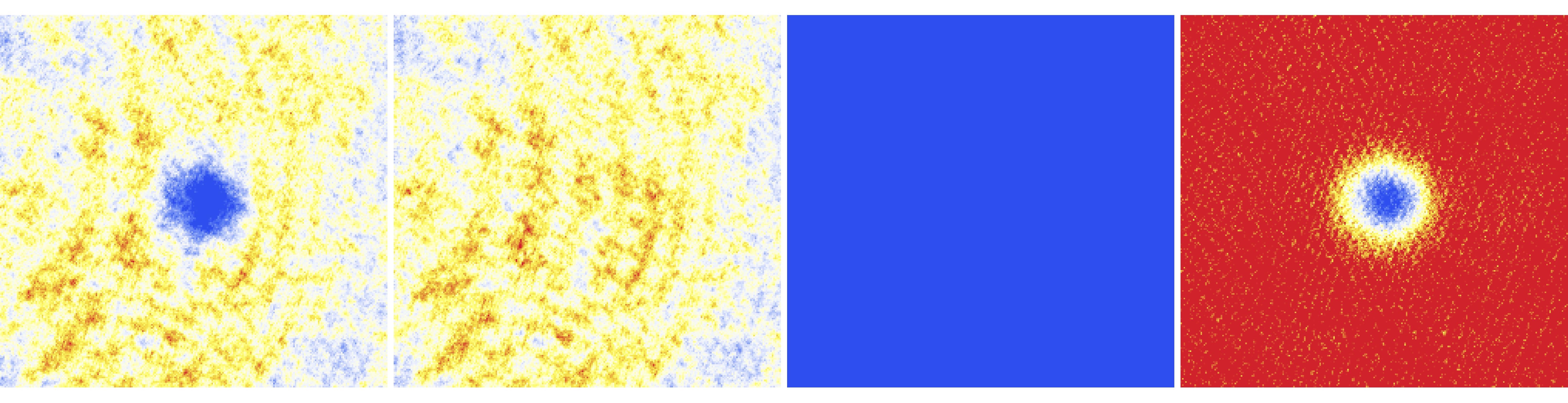 Maj Škerjanc Slikanje hladnih atomov
Maj Škerjanc Slikanje hladnih atomov
Nedestruktivno slikanje
Maj Škerjanc Slikanje hladnih atomov
Slikanje temnega polja
Uporabljena že eno leto po prvih absorpcijskih slikah BECa
Najpreprostejša oblika faznokontrastnega slikanja
Blokiramo neuklonjen del svetlobe
V Fourierovo ravnino postavimo prozorno stekelce z neprozornim diskom v sredini
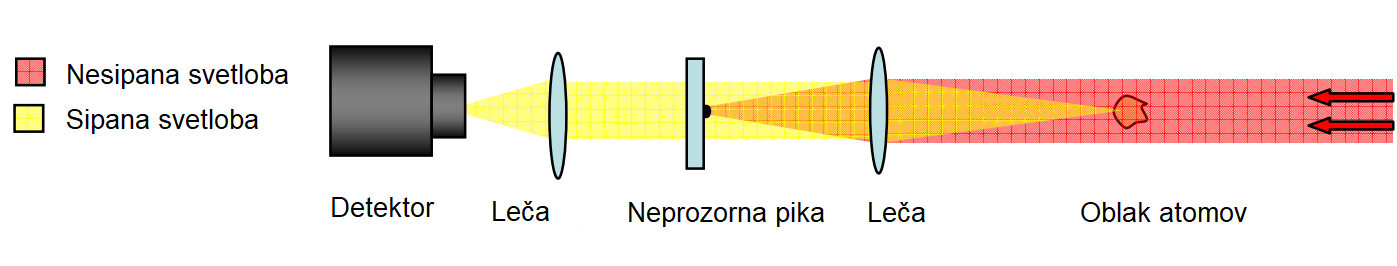 Maj Škerjanc Slikanje hladnih atomov
Slikanje temnega polja
Maj Škerjanc Slikanje hladnih atomov
Faznokontrasno slikanje
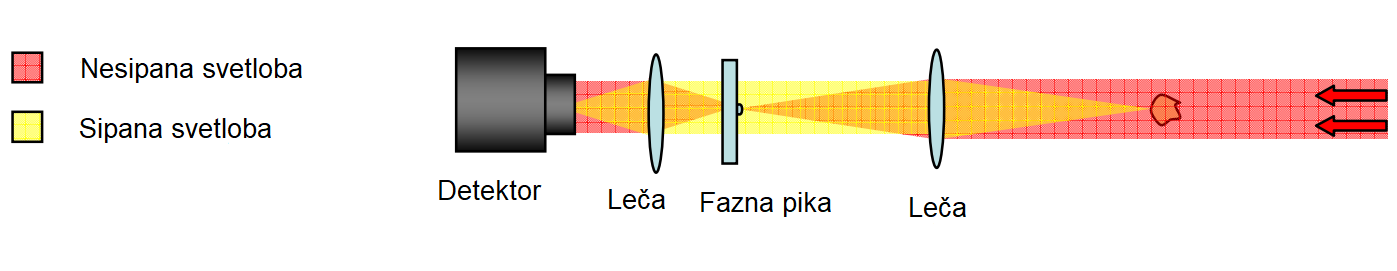 Maj Škerjanc Slikanje hladnih atomov
Faznokontrasno slikanje
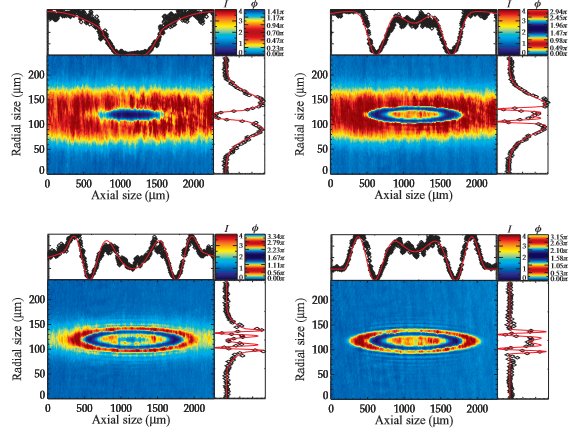 Maj Škerjanc Slikanje hladnih atomov
Faznokontrasno slikanje
Metoda se ne uporablja veliko
Izbira velikosti zamikovalca ni trivialna
Težavnosti proizvodnje ali nakupa zamikovalca
Težavnost poravnave optičnega sistema
Izkaže se da je poravnava sistema glavni problem, saj so tudi velikosti izdolbine izbrane zaradi lažje postavitve
Maj Škerjanc Slikanje hladnih atomov
Difrakcijsko kontrastno slikanje
Ko posvetimo s svetlobo na prozoren oblak, se del svetlobe fazno zamakne
Lom in uklon povzročita spremembe v amplitudi valov za neničelno propagacijsko razdaljo z
Za male propagacijske razdalje z, je slika podobna obrisu objekta
Metoda je uporabna le, če lahko iz
   slike rekonstruiramo objekt slikanja
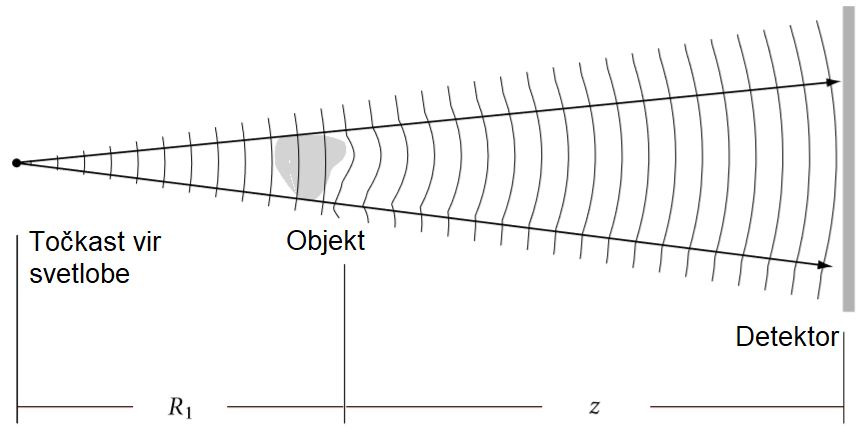 Maj Škerjanc Slikanje hladnih atomov
Difrakcijsko kontrastno slikanje
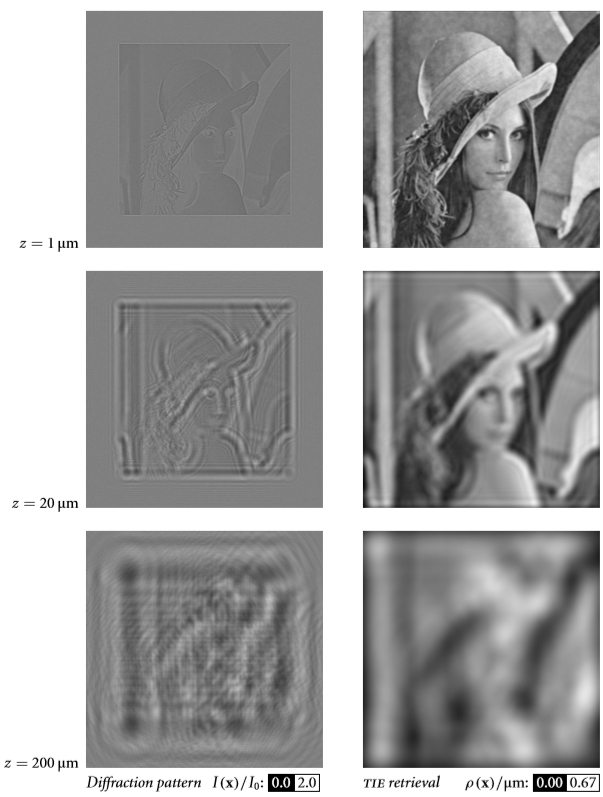 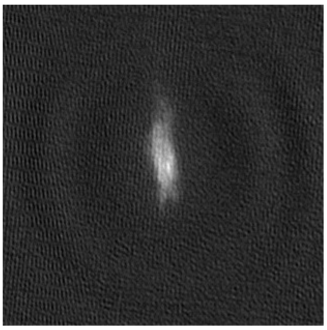 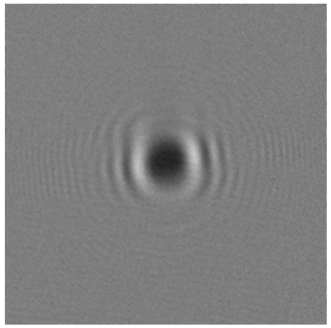 Maj Škerjanc Slikanje hladnih atomov
Difrakcijsko kontrastno slikanje
Metodo lahko uporabljamo brez dodatnih optičnih elementov
Znebimo se približkov zaradi neidealne leče
Znebimo se šuma zaradi prahu in nepravilnosti na površini leče
Povečavo lahko ohranimo z uporabo točkastega izvora svetlobe
Ker ni optičnih elementov je nemogoče posneti sliko izven fokusa
Enostavna postavitev

Metoda ima slabše razmerje signala proti šumu kot faznokontrastno slikanje
Potrebna rekonstrukcija slike
Maj Škerjanc Slikanje hladnih atomov
Zaključek
Raziskovanje in opazovanje hladnih atomov in Bose-Einsteinovega kondenzata si olajšamo z uporabo nedestruktivnih metod
Zaradi dobrih lastnosti relativne enostavnosti absorpcijskega slikanja, se trenutno uporablja tudi v Laboratoriju za hladne atome na IJS, kjer imajo v načrtu postavitev sistema za nedestruktivno slikanje.
Maj Škerjanc Slikanje hladnih atomov
Zaključek
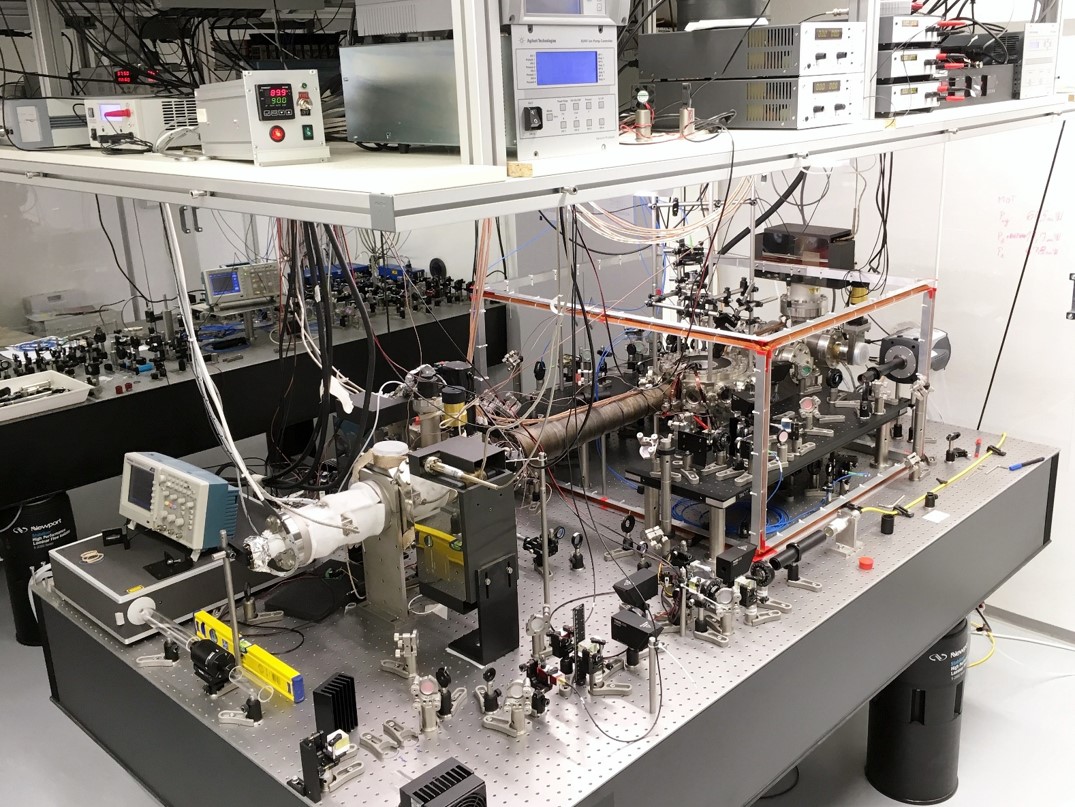 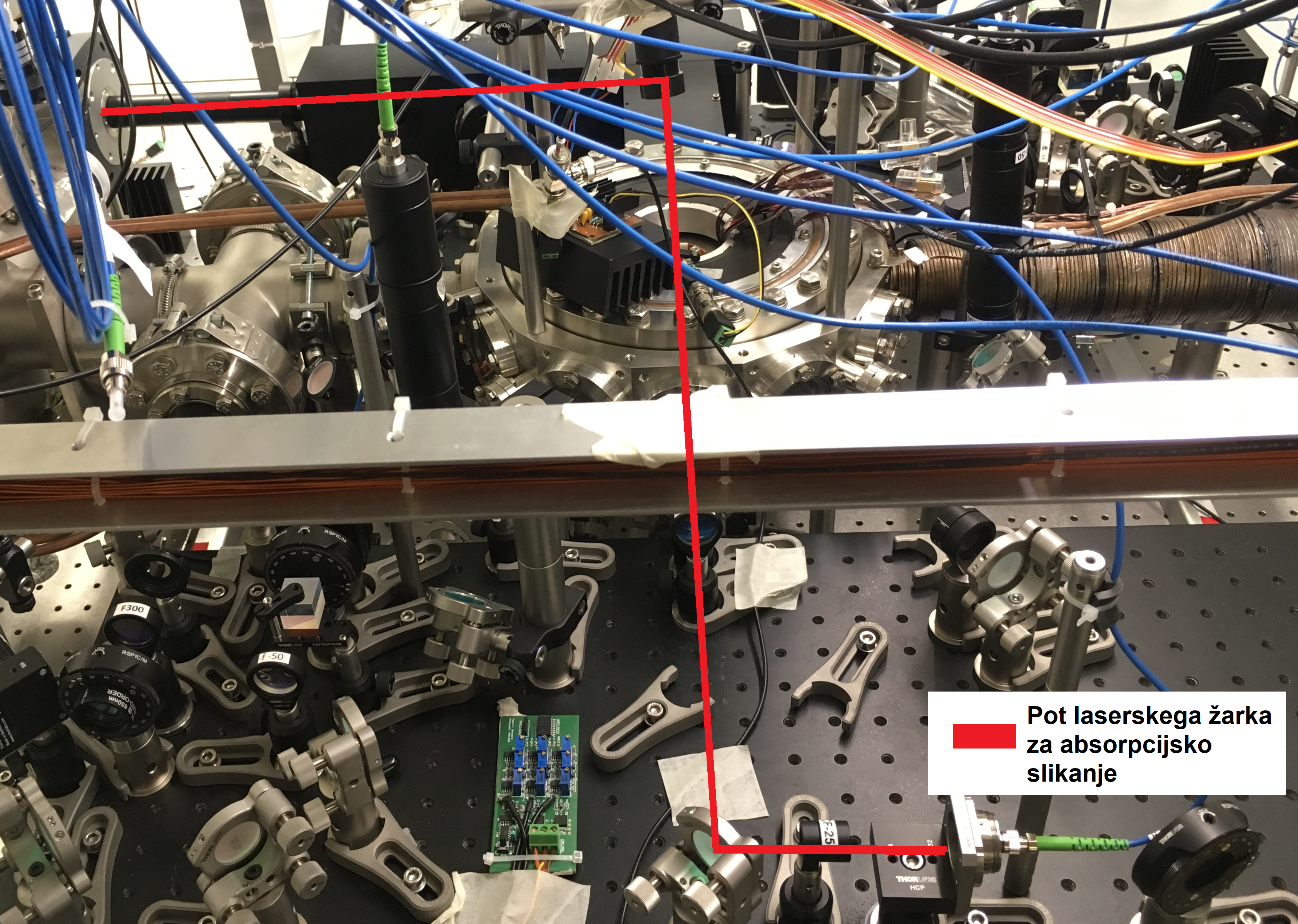 Maj Škerjanc Slikanje hladnih atomov